Development and evaluation of a Surveillance system for Physical Activity, Sedentary behavior & Sleep - SurPASS -
Nidhi Gupta & Andreas Holtermann
National Research Centre for the Working Environment, 
Copenhagen, Denmark
Præsentationstitel
1
Vision
A monitoring system 
 valid information on physical behaviors 
 low participant burden easy to use, high hygiene, no sensor returning
 low administrative burden cheap in cost, automated analytics, low logistic burden, high data security, low expertise demands
 use in large scale surveillance and cohorts 
 international use
Every second year in Denmark, these questions to about 30.000 working adults in Denmark (part of surveillance)
Difference between self-report and technical measurements
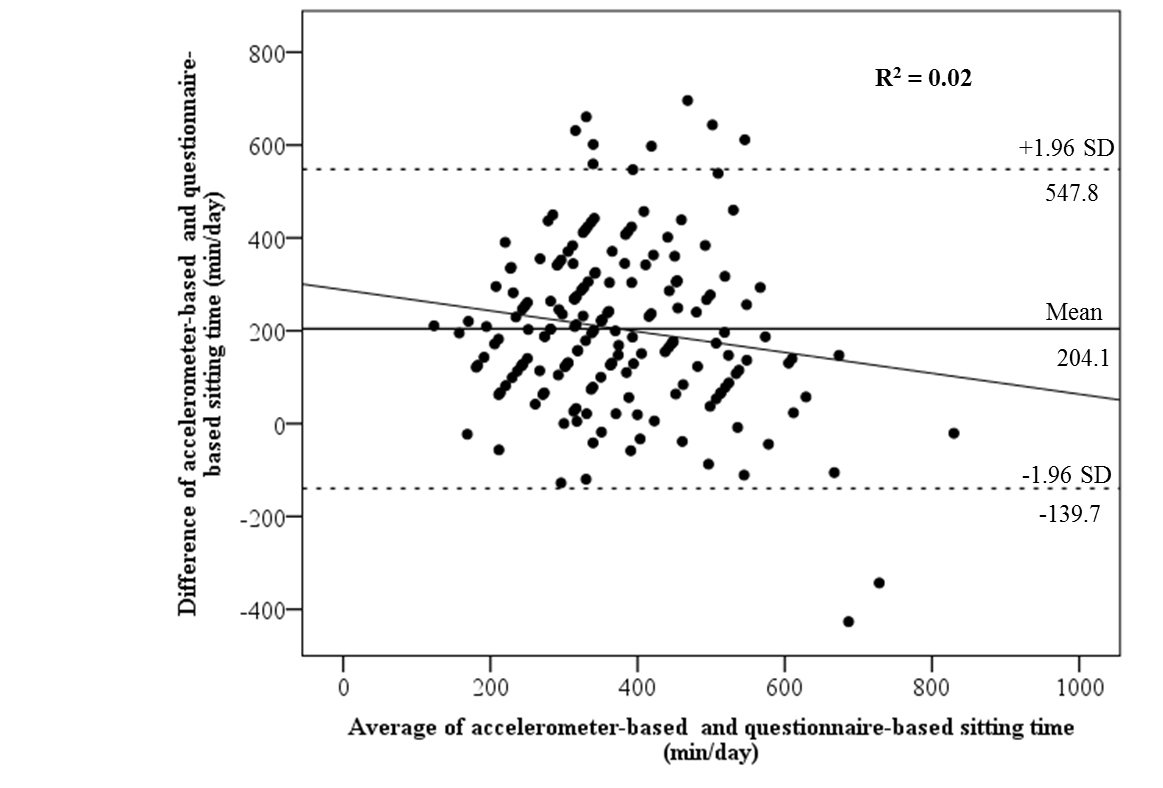 Gupta et al BMJ Open, 2017
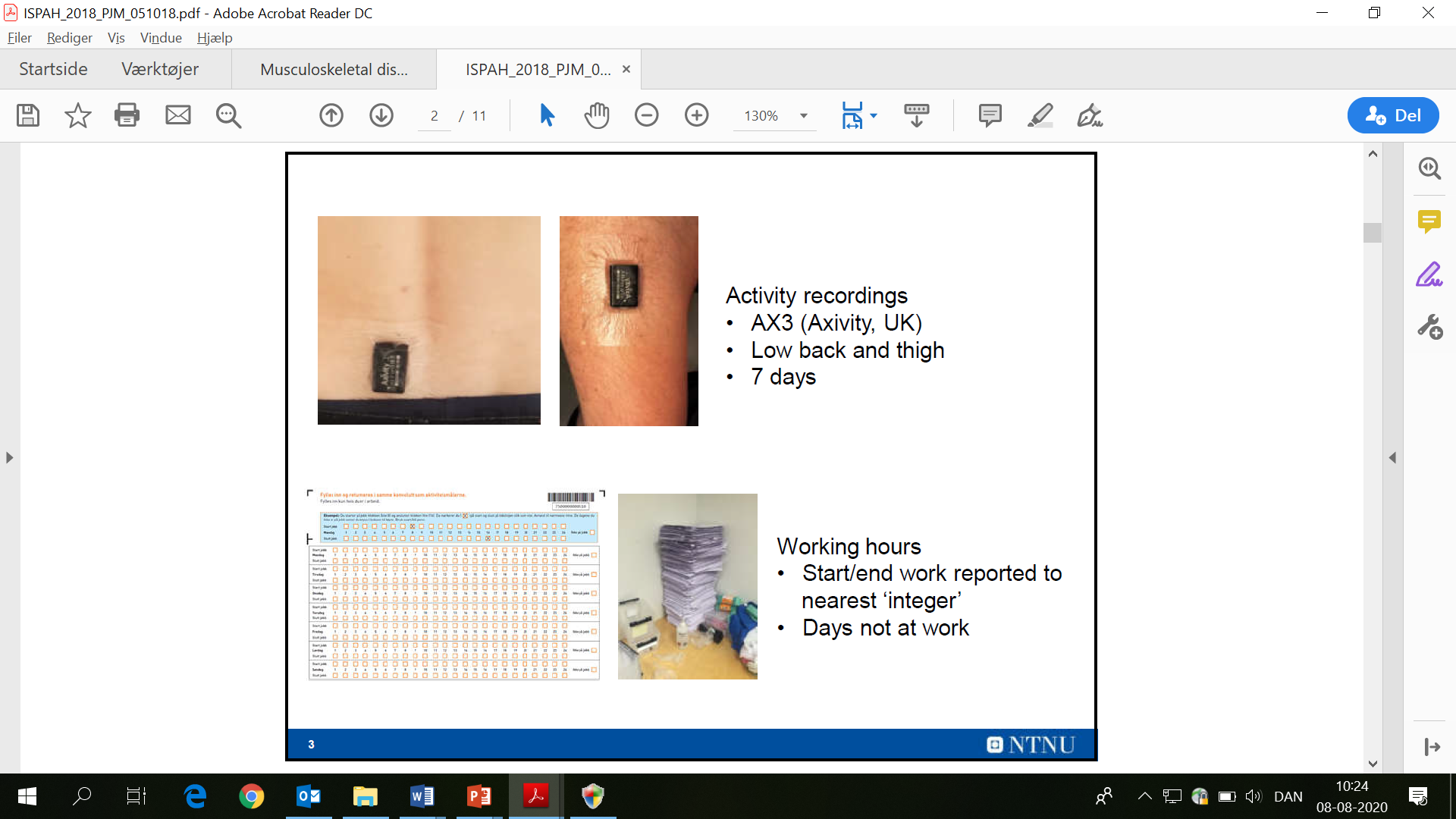 Example
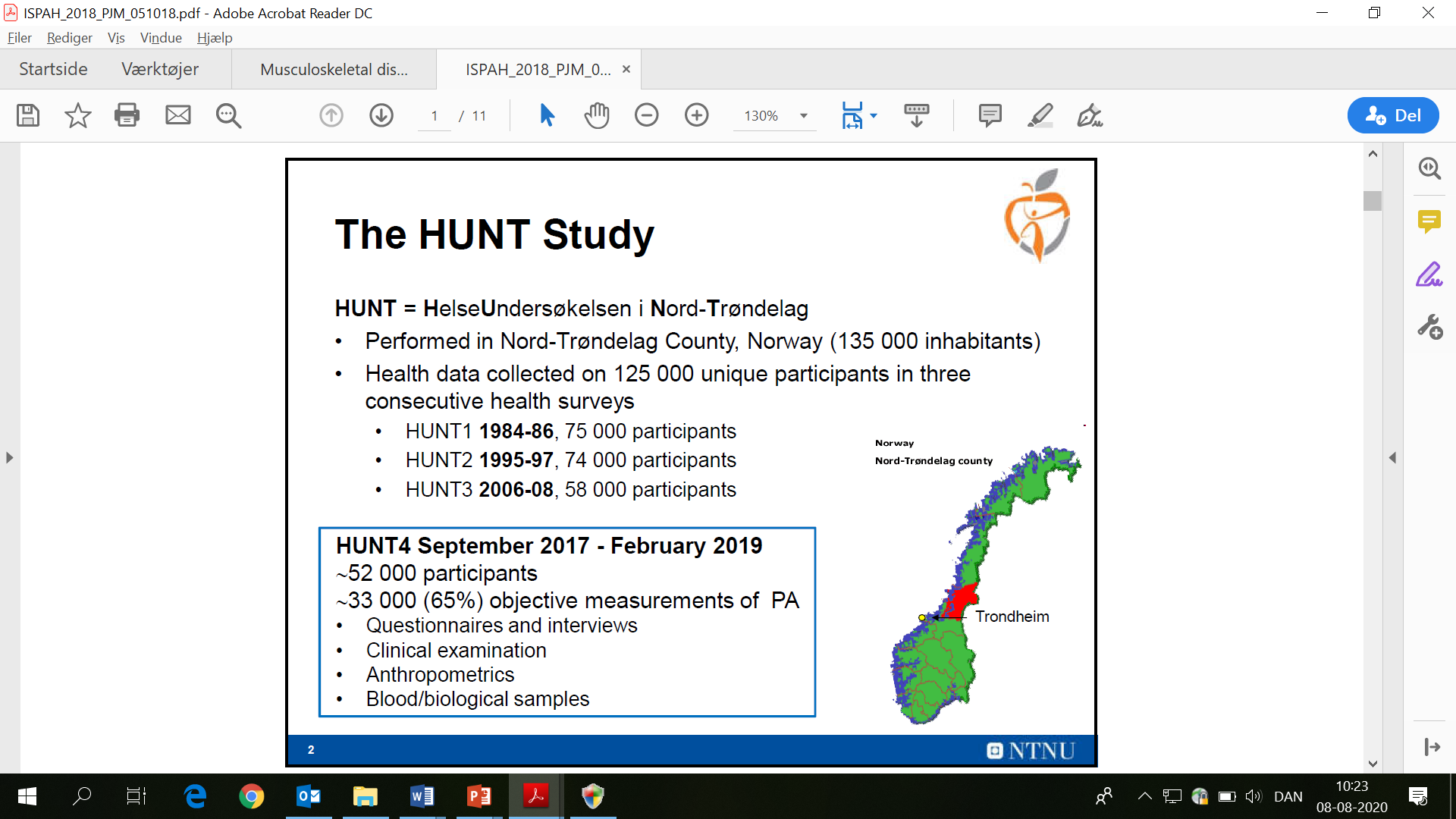 Large cost
Huge administrative burden and requirements
Some participation burden
Funding for “first step” of the Vision
Surveillance system for Physical Activity, Sedentary behavior & Sleep “SurPASS”

Purpose
to develop and evaluate a low-cost, large-scale, monitoring system for physical behaviors (physical activity, sedentary behavior and sleep) for surveillance of the “adult working population” in Denmark
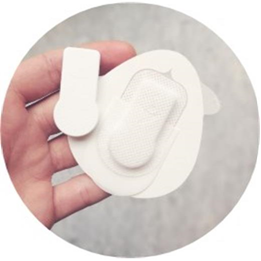 How develop?a low-cost, large-scale, monitoring system for physical behaviors on large scale surveillance and cohorts
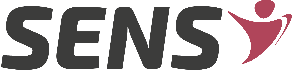 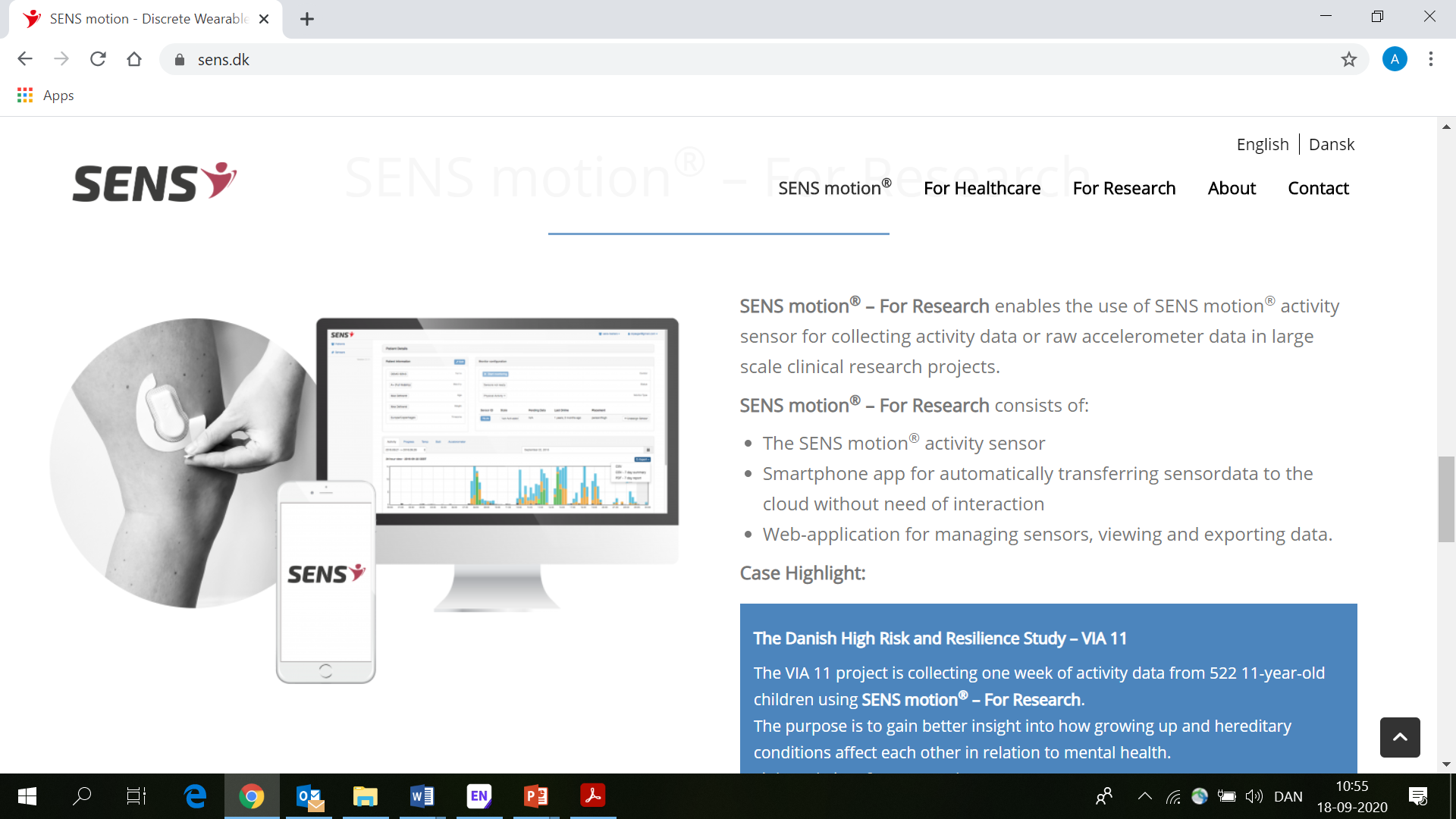 The 8 step process
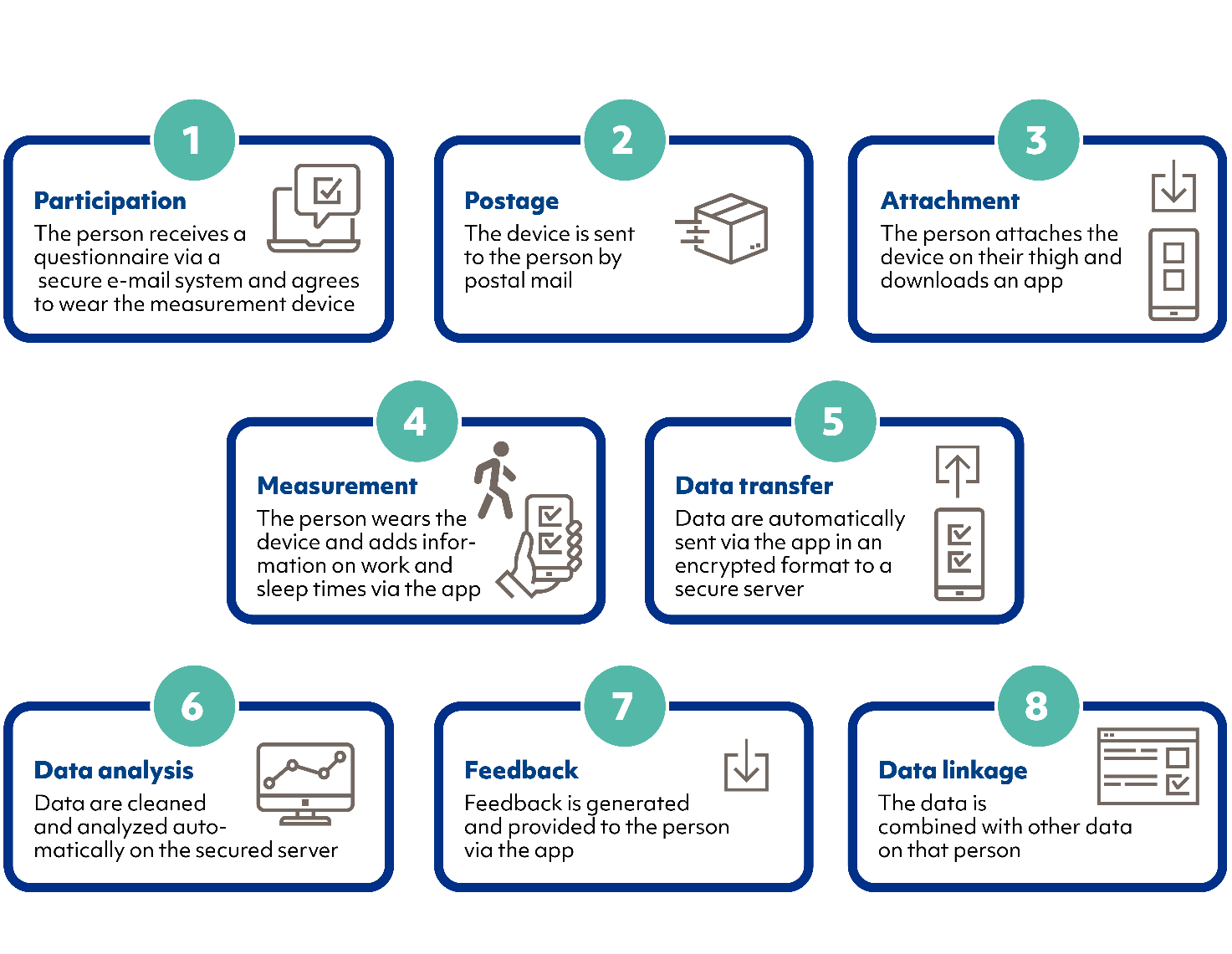 Participation
Postage
Attachment
Measurement
Data transfer
Data analysis
Feedback
Data linkage
Præsentationstitel
8
ProPASS & SurPASS – hand in hand
Share much of the same Vision 
 Same «take on» physical behavior construct, protocols, thigh-worn accelerometer, analyses, data handling...
 SurPASS can (if proving succesful) to be a tool facilitating prospective harmonization of cohorts and surveillance internationally
Potential Work Packages for ECRs
Development of the front end (app, interface) and protocols
System automation 
Feasibility study 
Data security and data handling
Process evaluation at various phases of development
Further development of surveillance system to be used internationally 
Development of system for observational cohort studies internationally